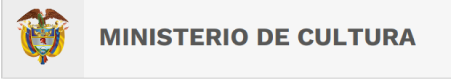 Técnicas prácticas para el control del estrés
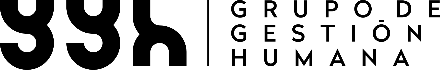 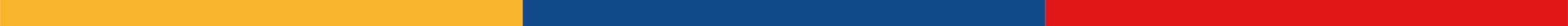 Objetivo
Reconocer y controlar los estados de estrés
¿Qué es eutres, distres y estrés?
¿Porque sentimos estrés?
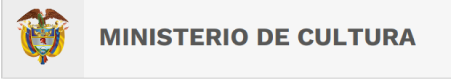 Cargas de trabajo
Funciones
Condiciones laborales
Gerencia
Problemas con otras personas
Miedo por el futuro.
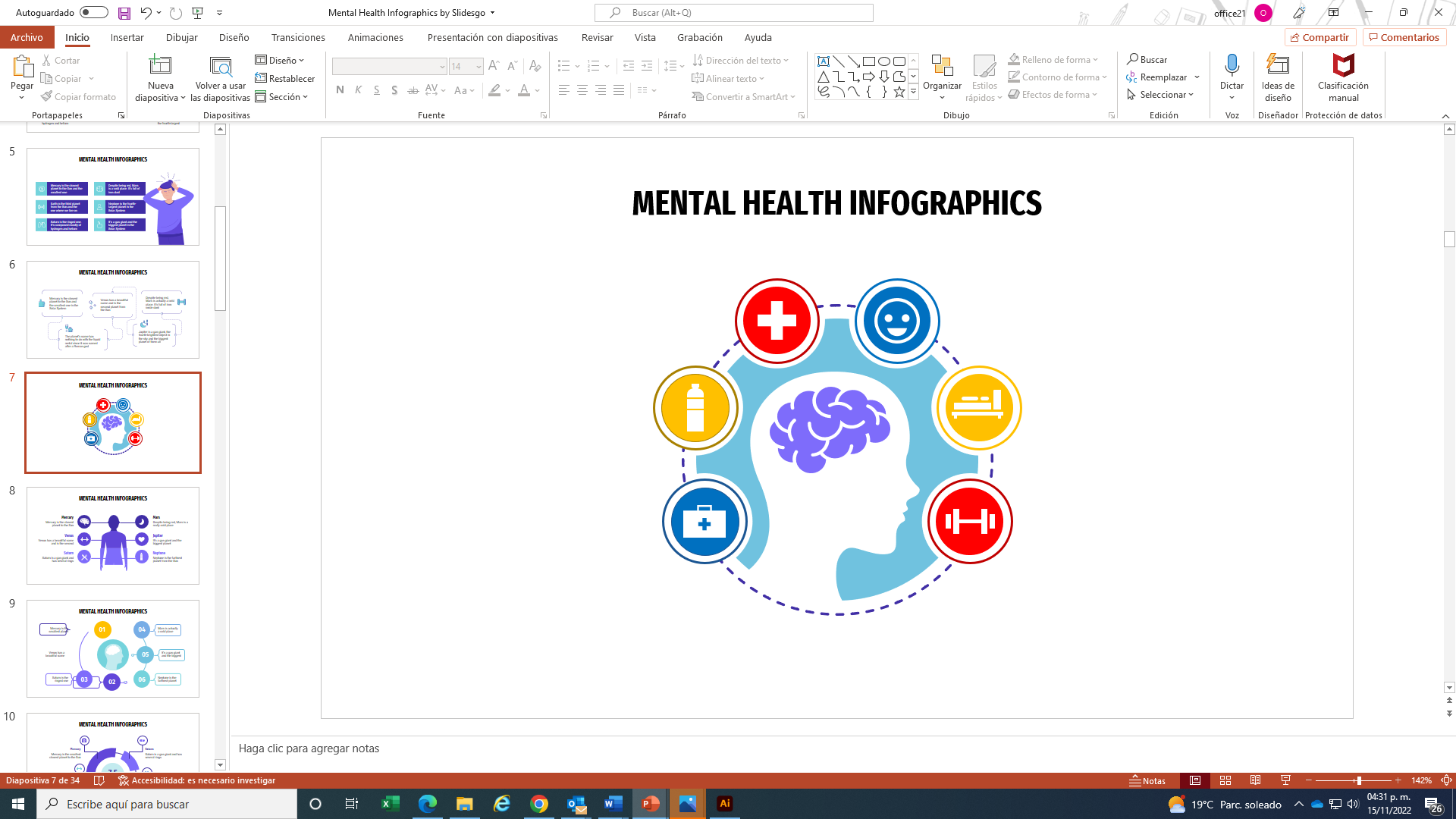 1
3
4
5
6
2
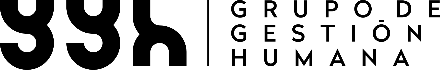 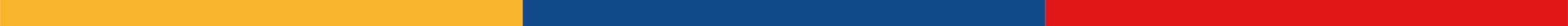 ¿Como afecta el estrés mi salud?
Un poco de estrés es motivador y puede ayudar para alcanzar los resultados. Pero cuando es constante, conlleva problemas de salud. 

Padecimientos cardíacos
Dolor de espalda
Depresión y agotamiento
Lesiones en el trabajo
Problemas del sistema inmunitario
1
2
3
4
5
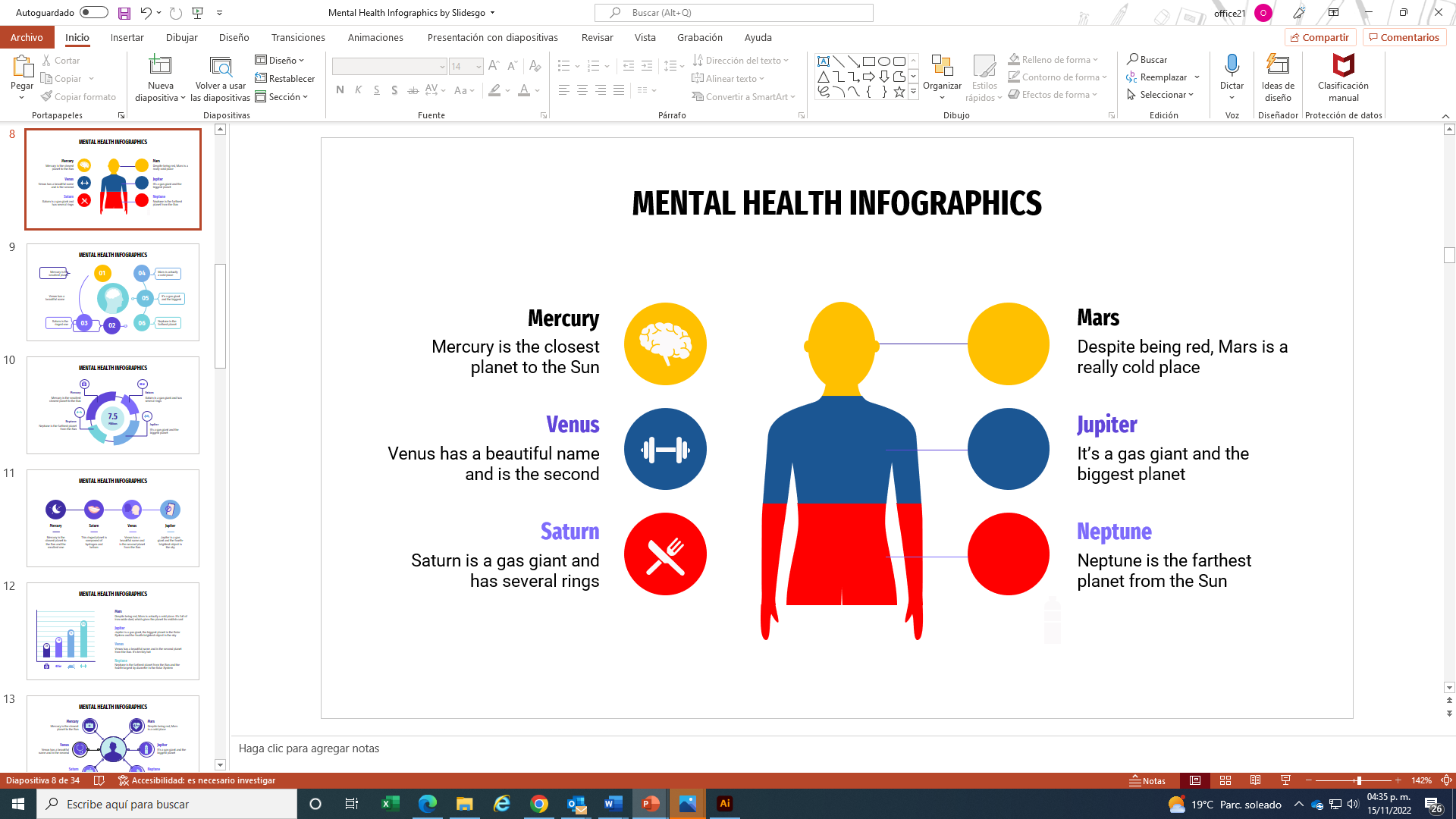 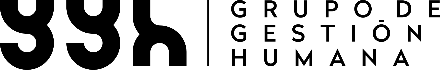 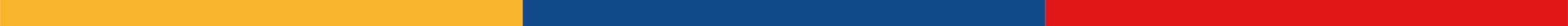 ¿Cuáles son las señales a las que debo estar atento?
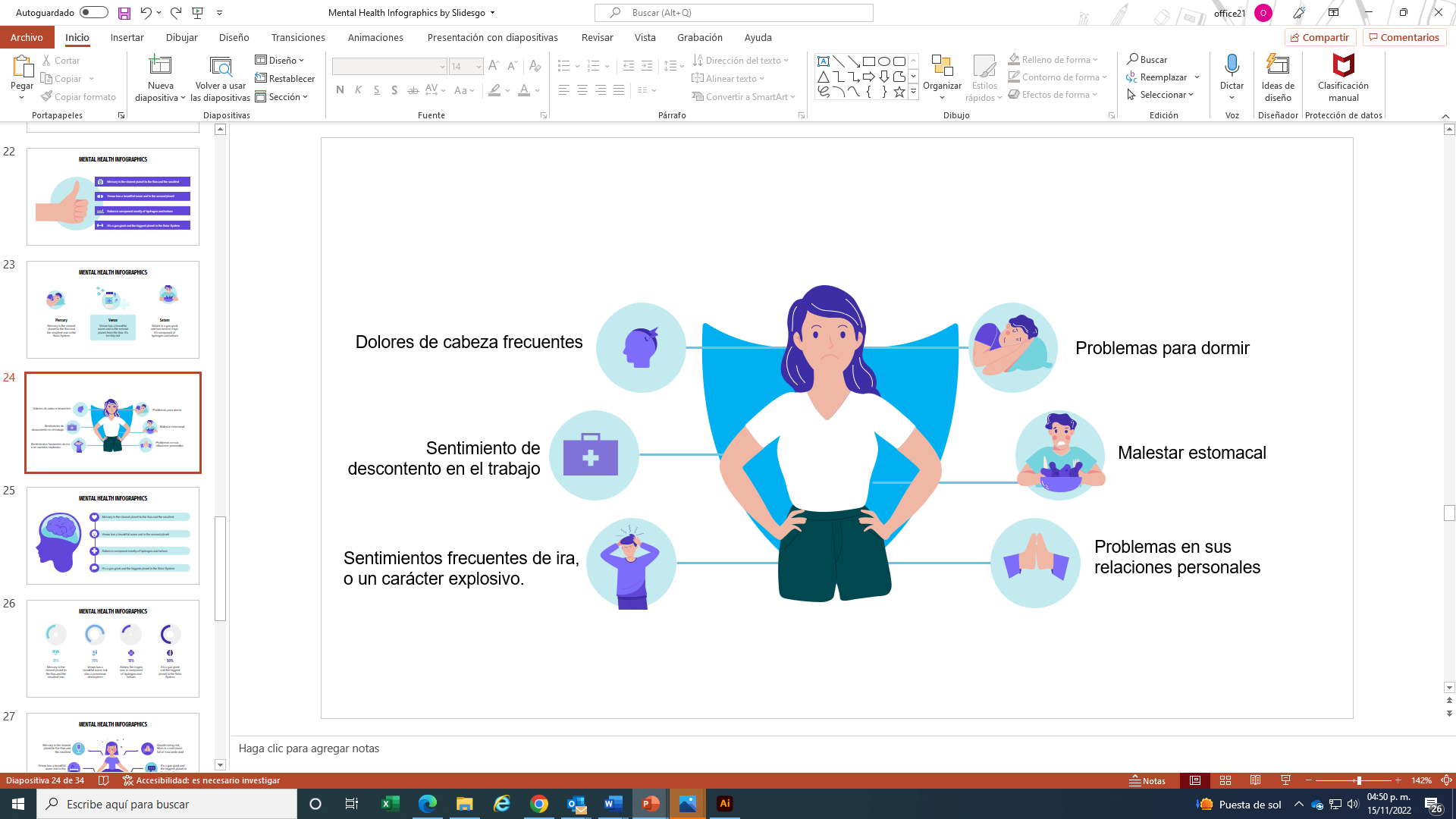 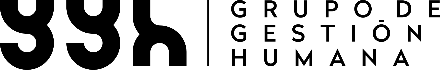 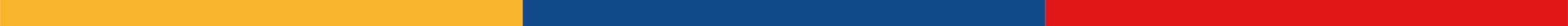 ¿Qué puede hacer para controlar el estrés?
¿Qué puede hacer para controlar el estrés?
Tomarme un descanso.
Crear una descripción de mi puesto.
Establecer metas razonables.
Administrar el uso de tecnología.
Ponerme un límite.
Organizarme
Hacer cosas que disfrute
Aprovechar el tiempo libre
Hablar con un orientador
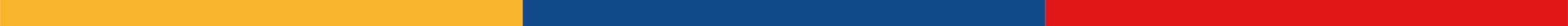 Otras técnicas
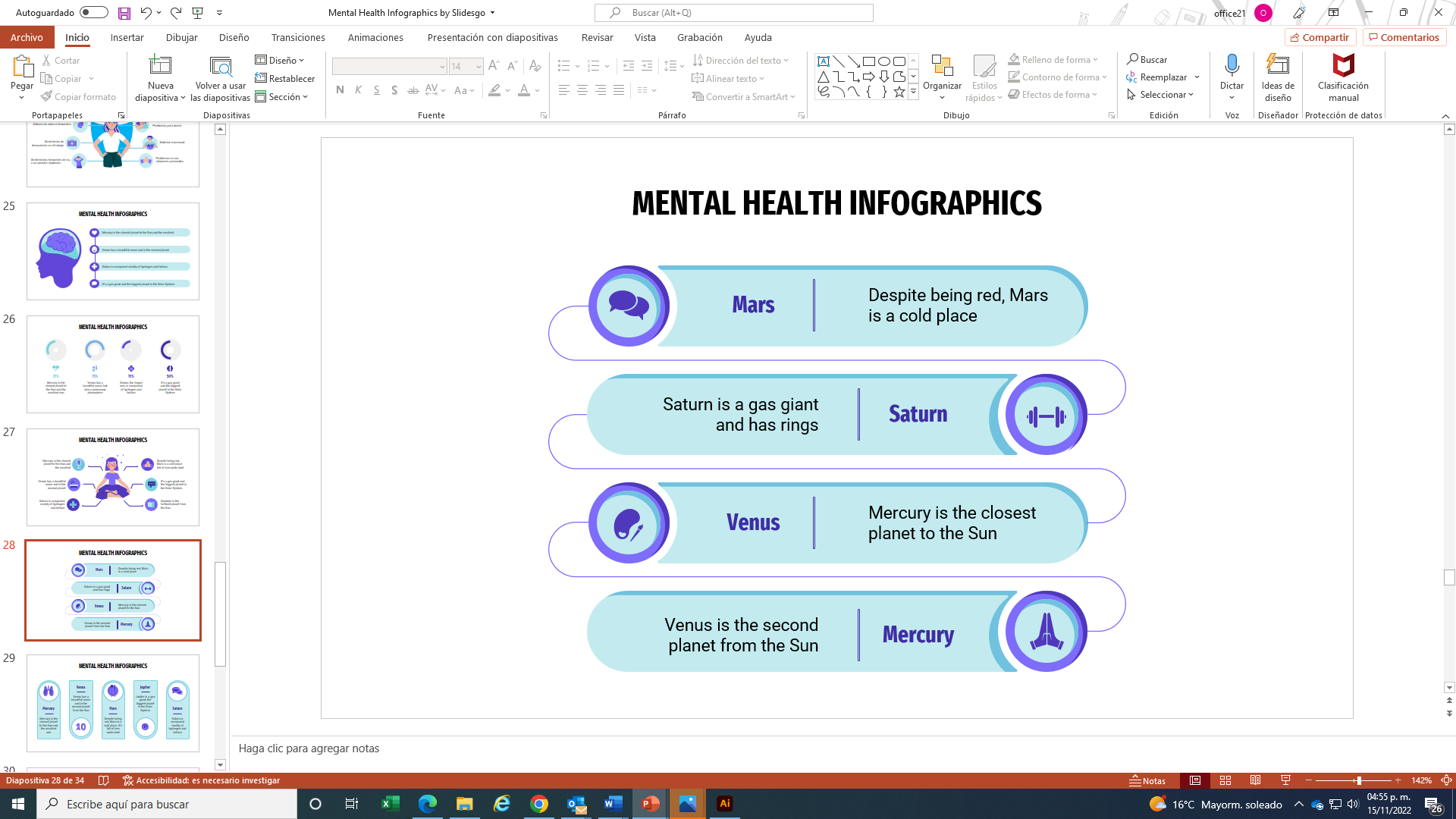 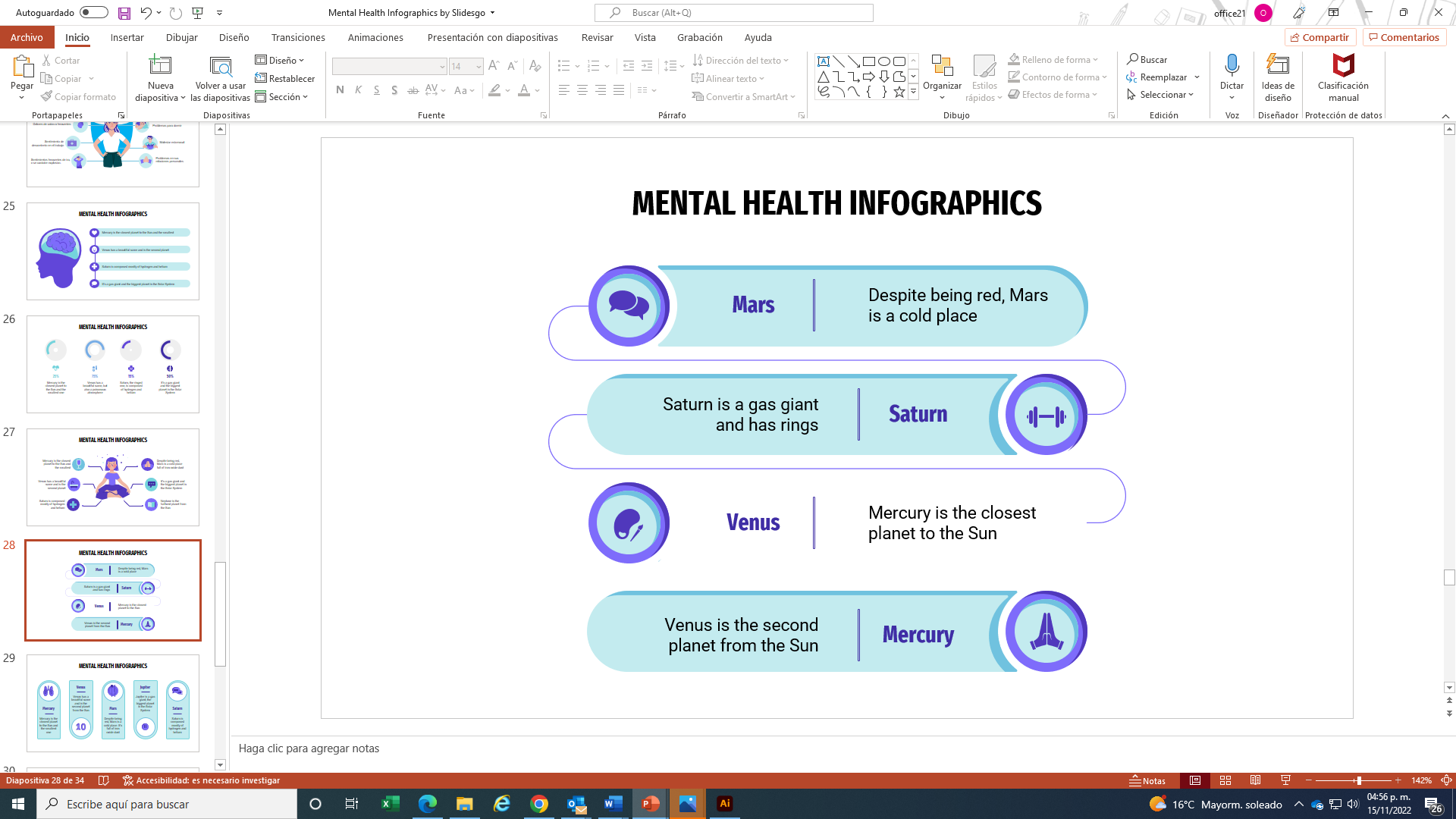 Hacer ejercicio físico
	Dieta adecuada
    Técnicas de relajación física
   Técnicas de control de la respiración
   Técnicas de relajación mental y meditación
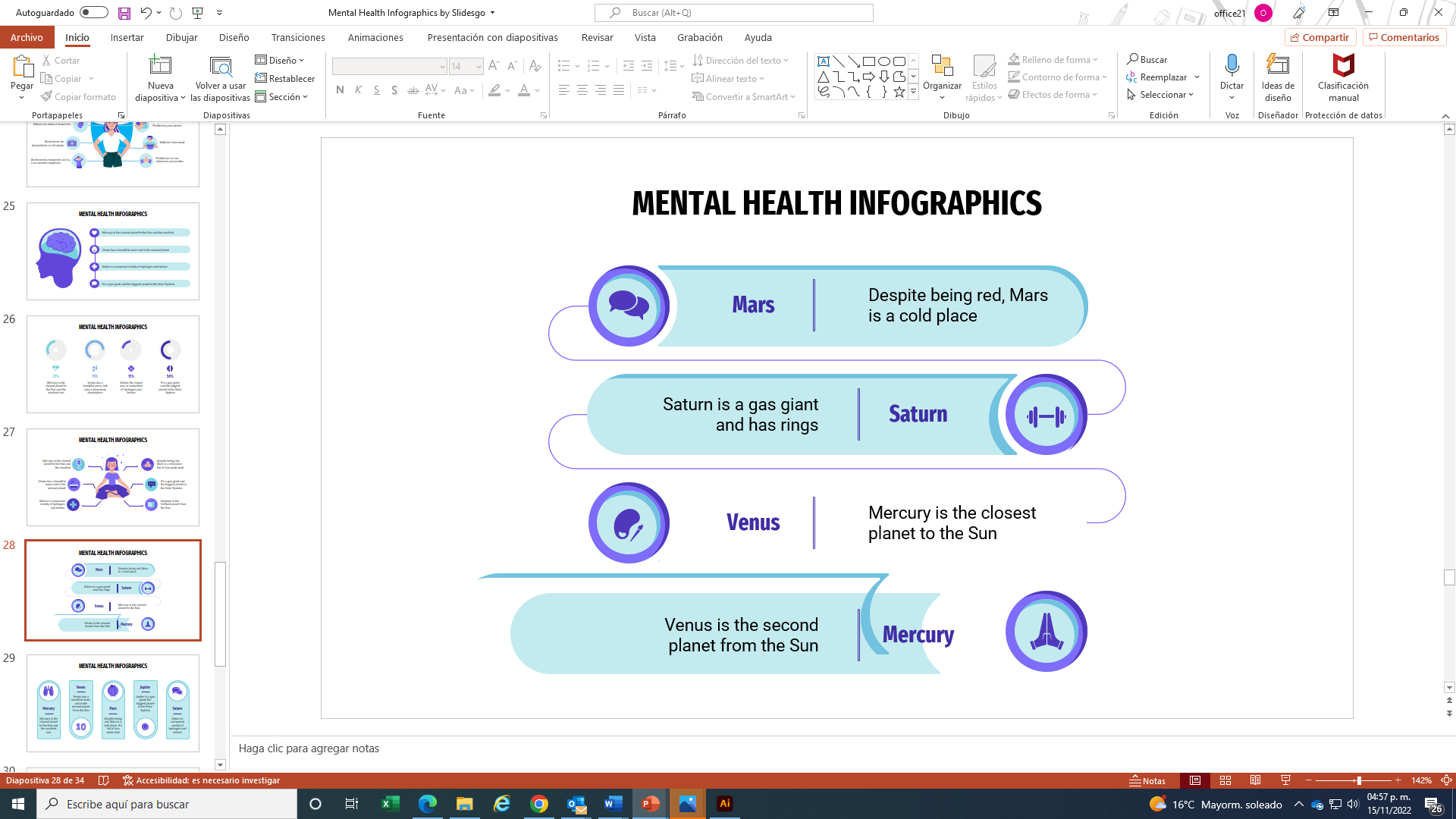 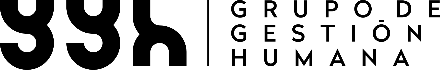 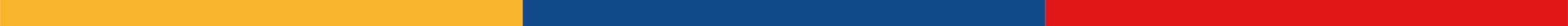 Otras técnicas
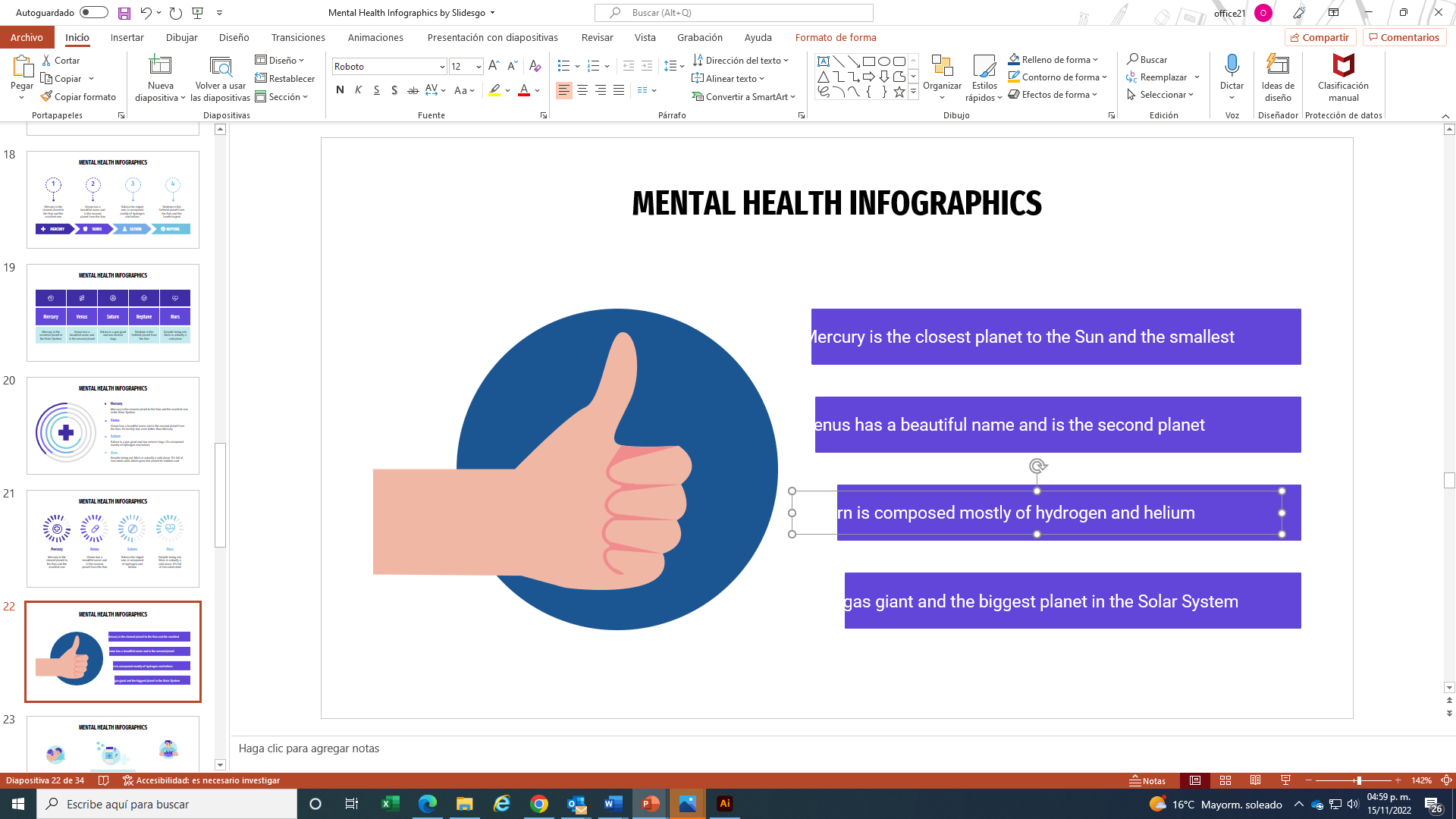 Técnicas de autocontrol
     Apoyo social
     Distracción y buen humor
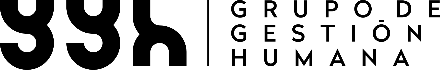 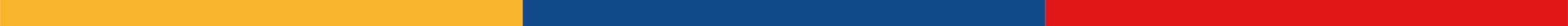 Relajación guiada de Jacobson
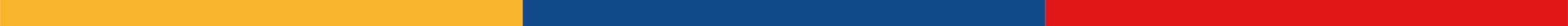 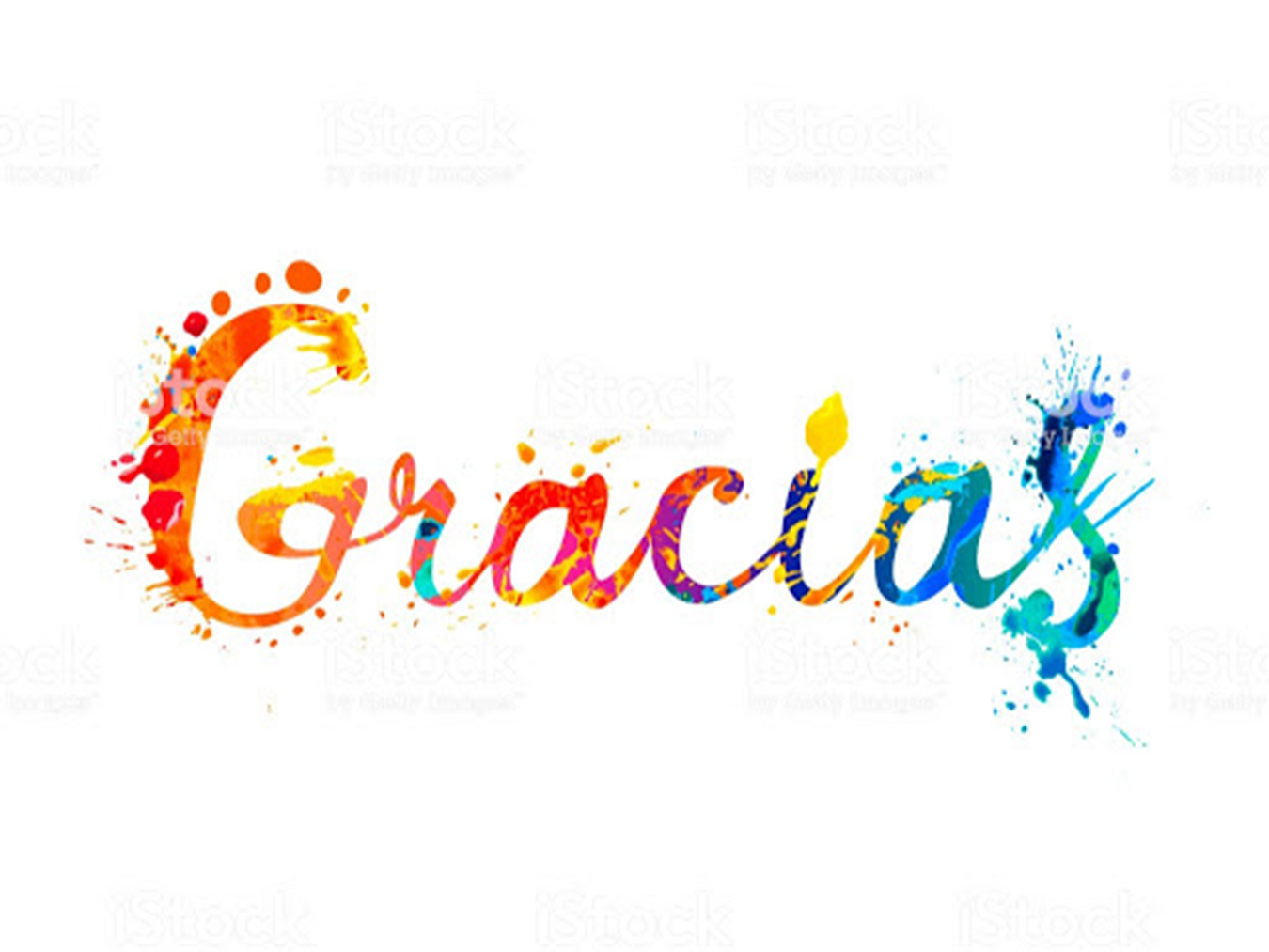